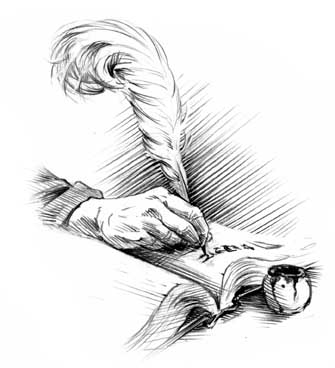 1
If you are going to form a group for A2, please do it before tomorrow (Friday) noon
Grammars & Parsing
Lecture 8
CS2110 – Spring 2014
Pointers.   DO visit the java spec website
2
Parse trees: Text page 592 (23.34), Figure 23-31
Definition of Java Language, sometimes useful: http://docs.oracle.com/javase/specs/jls/se7/html/index.html
Grammar for most of Java, for those who are curious: http://csci.csusb.edu/dick/samples/java.syntax.html

Homework:
Learn to use these Java string methods: s.length, s.charAt(), s.indexOf(), s.substring(), s.toCharArray(), s = new string(char[] array).
Hint: These methods will be useful on prelim1!  (They can be useful for parsing too…)
Application of Recursion
3
So far, we have discussed recursion on integers
Factorial, fibonacci, an, combinatorials

Let us now consider a new application that shows off the full power of recursion: parsing

Parsing has numerous applications: compilers, data retrieval, data mining,…
Motivation
4
The cat ate the rat.
The cat ate the rat slowly.
The small cat ate the big rat slowly.
The small cat ate the big rat on the mat slowly.
The small cat that sat in the hat ate the big rat on the mat slowly, then got sick.
…
Not all sequences of words are legal sentences
	The ate cat rat the 
How many legal sentences are there?
How many legal Java programs
How do we know what programs are legal?
http://docs.oracle.com/javase/specs/jls/se7/html/index.html
A Grammar
5
Sentence		Noun Verb Noun 
Noun		boys
Noun		girls
Noun		bunnies
Verb		like
Verb		see
Grammar: set of rules for generating sentences of a language.

Examples of Sentence:  
boys see bunnies
bunnies like girls
The words boys, girls, bunnies, like, see are called tokens or terminals
The words Sentence, Noun, Verb are called nonterminals
A Grammar
6
Sentence		Noun Verb Noun 
Noun		boys
Noun		girls
Noun		bunnies
Verb		like
Verb		see
White space between words does not matter
This is a very boring grammar because the set of Sentences is finite (exactly 18 sentences)
Our sample grammar has these rules:
A Sentence can be a Noun followed by a Verb followed by a Noun
A Noun can be ‘boys’ or ‘girls’ or ‘bunnies’
A Verb can be ‘like’ or ‘see’
A Recursive Grammar
7
Sentence 	Sentence and Sentence 
Sentence		Sentence or Sentence
Sentence		Noun Verb Noun
Noun		boys
Noun		girls
Noun		bunnies
Verb		like
Verb		see
Grammar is more interesting than the last one because the set of Sentences is infinite
What makes this set infinite? Answer: 
Recursive definition of Sentence
[Speaker Notes: Sad, but true
Although the girls aren’t that interesting]
Detour
8
What if we want to add a period at the end of every sentence?
Sentence		 Sentence and Sentence .
Sentence	 	Sentence or Sentence .
Sentence		 Noun Verb Noun .
Noun	 	…
Does this work?
No!  This produces sentences like:
girls like boys . and boys like bunnies . .
Sentence
Sentence
Sentence
Sentences with Periods
9
PunctuatedSentence  Sentence .
Sentence		Sentence and Sentence 
Sentence		Sentence or Sentence
Sentence		Noun Verb Noun
Noun		boys
Noun		girls
Noun		bunnies
Verb		like
Verb		see
New rule adds a period only at the end of sentence.
The tokens are the 7 words plus the period (.)
Grammar is ambiguous:
		boys like girls
		and girls like boys
		or girls like bunnies
Grammars for programming languages
10
Grammar describes every possible legal expression
You could use the grammar for Java to list every possible Java program.  (It would take forever)

Grammar tells the Java compiler how to understand a Java program
Grammar for Simple Expressions (not the best)
11
E  integer
E  ( E + E )
Simple expressions:
An E can be an integer.
An E can be ‘(’ followed by an E followed by ‘+’ followed by an E followed by ‘)’

Set of expressions defined by this grammar is a recursively-defined set
Is language finite or infinite?
Do recursive grammars always yield infinite languages?
Some legal expressions:
2
(3 + 34)
((4+23) + 89)

Some illegal expressions:
(3 
3 + 4

Tokens of this grammar:(  +  )   and any integer
Parsing
12
Use a grammar in two ways:
A grammar defines a language (i.e., the set of properly structured sentences)
A grammar can be used to parse a sentence (thus, checking if the sentence is in the language)
To parse a sentence is to build a parse tree: much like diagramming a sentence
Example: Show that      ((4+23) + 89) is a valid expression E by building a parse tree
E
E
+
E
(
)
89
E
+
E
(
)
4
23
Recursive Descent Parsing
13
Write a set of mutually recursive methods to check if a sentence is in the language (show how to generate parse tree later)

One method for each nonterminal of the grammar. The method is completely determined by the rules for that nonterminal. On the next pages, we give a high-level version of the method for nonterminal E:
 	E  integer
	E  ( E + E )
Parsing an E
E  integer
E  ( E + E )
14
/** Unprocessed input starts an E. Recognize that E, throwing
     away each piece from the input as it is recognized.
     Return false if error is detected and true if none detected.
     Upon return, all processed input has been removed from input. */
public boolean parseE()
before call:   already processed    unprocessed
after call:                                already processed    unprocessed
(   2   +   (   4    +    8    )    +    9   )
(   2   +   (   4    +    8    )    +    9   )
(call returns true)
Specification: /** Unprocessed input starts an E. …*/
E  integer
E  ( E + E )
15
public boolean parseE() {
	if (first token is an integer) remove it from input and return true;
	if (first token is not  ‘(‘ ) return false else Remove it from input;
	if (!parseE()) return false;
	if (first token is not  ‘+‘ ) return false else Remove it from input; 
	if (!parseE()) return false;
	if (first token is not  ‘)‘ ) return false else Remove it from input; 
	return true;
}
Same code used 3 times. Cries out for a method to do that
Illustration of parsing to check syntax
16
E  integer
E  ( E + E )
E
E
E
(       1    +     (    2     +     4     )     )
The scanner constructs tokens
17
An object scanner of class Scanner is in charge of the input String. It constructs the tokens from the String as necessary.
e.g. from the string “1464+634” build the token “1464”, the token “+”, and the token “634”.
It is ready to work with the part of the input string that has not yet been processed and has thrown away the part that is already processed, in left-to-right fashion.
(   2   +   (   4    +    8    )    +    9   )
already processed    unprocessed
Change parser to generate a tree
E  integer
E  ( E + E )
18
/** … Return a Tree for the E if no error. 
            Return null if there was an error*/
public Tree parseE() {
	if (first token is an integer) remove it from input and return true;
	




     …
}
if (first token is an integer) {
   Tree t= new Tree(the integer);
   Remove token from input;
   return t;
}
Change parser to generate a tree
E  integer
E  ( E + E )
19
/** … Return a Tree for the E if no error. 
            Return null if there was an error*/
public Tree parseE() {
	if (first token is an integer) … ;
	if (first token is not  ‘(‘ ) return null else Remove it from input;
	Tree t1= parse(E); if (t1 == null) return null;
	if (first token is not  ‘+‘ ) return null else Remove it from input; 
	Tree t2= parse(E); if (t2 == null) return null;
	if (first token is not  ‘)‘ ) return false else Remove it from input; 
	return new  Tree(t1, ‘+’, t2);
}
Using a Parser to Generate Code
20
Code for 2 + (3 + 4)
PUSH 2
PUSH 3
PUSH 4
ADD
ADD

ADD removes the two top values from the stack, adds them, and placed the result on the stack
parseE can generate code as follows:

For integer i, return string “PUSH ” + i + “\n”
For (E1 + E2), return a string containing
Code for E1
Code for E2
“ADD\n”
Does Recursive Descent Always Work?
21
Some grammars cannot be used for recursive descent
Trivial example (causes infinite recursion):
S  b
S  Sa

Can rewrite grammar
S  b
S  bA
A  a
A  aA
For some constructs, recur-sive descent is hard to use

Other parsing techniques exists – take the compiler writing course
Syntactic Ambiguity
22
Sometimes a sentence has more than one parse tree
S  A | aaxB
A  x | aAb
B  b | bB

This kind of ambiguity sometimes shows up in programming languages. In the following, which then does the else go with?

        if E1 then if E2 then S1 else S2
aaxbb can be parsed in two ways
Grammar that gives precedence to * over +
23
E ->  T  { + T }
T -> F { * F }    
F -> integer
F -> (  E  )
Notation: {  xxx } means
  0 or more occurrences of xxx.
E: Expression              T: Term
F: Factor
E
E
T
T
T
T
F
F
F
F
F
F
+     3       *      4
   says do * first
+      3       *      4
Try to do + first, can’t complete tree
Syntactic Ambiguity
24
This kind of ambiguity sometimes shows up in programming languages. In the following, which then does the else go with?

        if E1 then if E2 then S1 else S2
This ambiguity actually affects the program’s meaning

Resolve it by either
Modify the grammar to eliminate the ambiguity (best)
Provide an extra non-grammar rule (e.g. else goes with closest if)

Can also think of modifying the language (require end delimiters)
Exercises
25
Think about recursive calls made to parse and generate code for simple expressions
2
(2 + 3)
((2 + 45) + (34 + -9))
Derive an expression for the total number of calls made to parseE for parsing an expression  Hint: think inductively
Derive an expression for the maximum number of recursive calls that are active at any time during the parsing of an expression (i.e. max depth of call stack)
Exercises
Write a grammar and recursive program for sentence palindromes that ignores white spaces & punctuation
Was it Eliot's toilet I saw?               No trace; not one carton
Go deliver a dare, vile dog!            Madam, in Eden I'm Adam
Write a grammar and recursive program for strings AnBn
AB                                        AABB
AAAAAAABBBBBBB
Write a grammar and recursive program for Java identifiers
<letter> [<letter> or <digit>]0…N
j27, but not 2j7
26